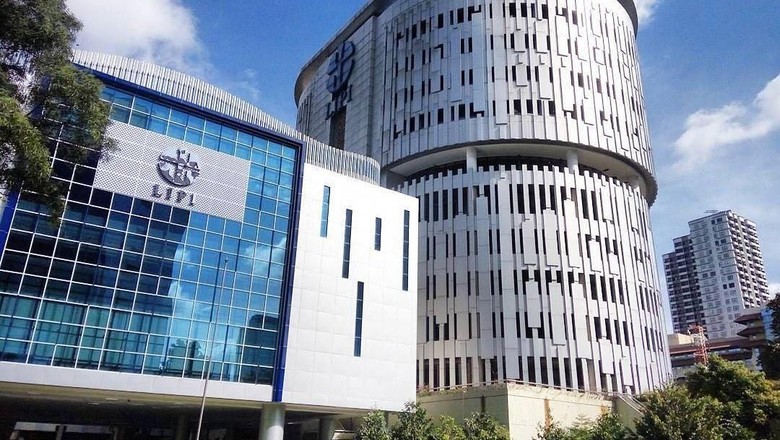 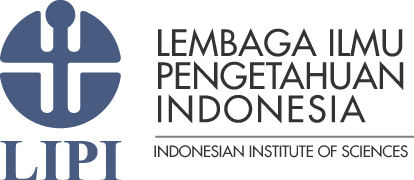 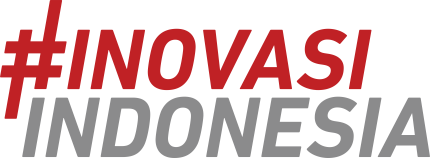 SINERGI LIPI-DIKTI DALAM PENGELOLAAN 
STASIUN-STASIUN PENELITIAN
Ocky Karna Radjasa
Lembaga Ilmu Pengetahuan Indonesia
SINERGI LIPI-DIKTI
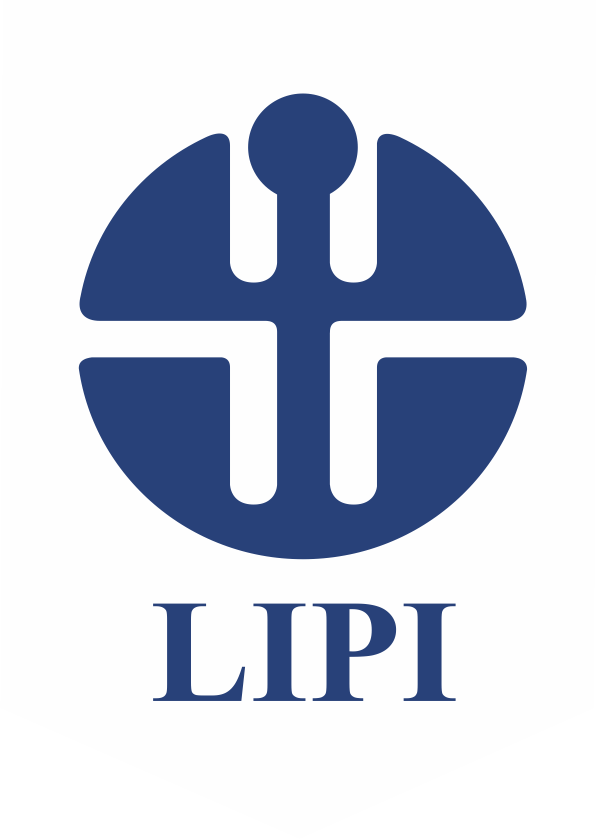 Pembangunan Infrastruktur Riset Strategis 2020-2024
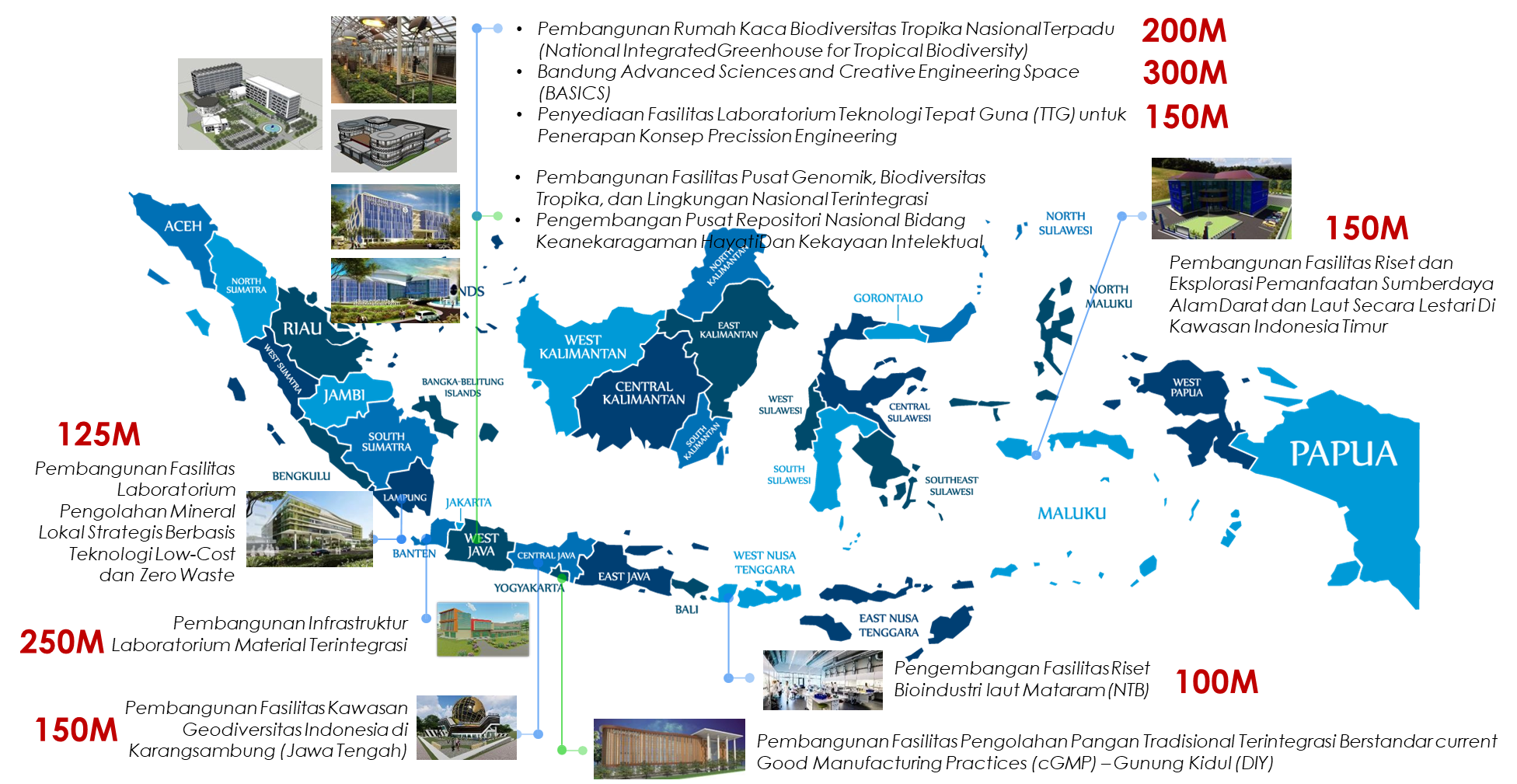 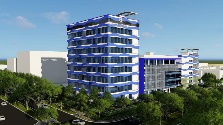 120 M
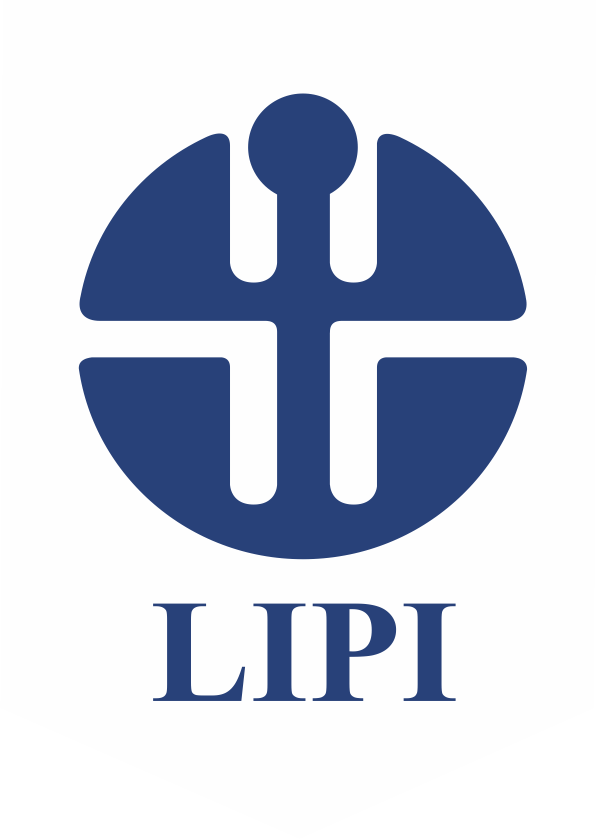 Manajemen Riset: Strategi Terintegrasi & Berkelanjutan
LIPI sebagai hub kolaborasi multi-pihak (DN/LN)
Infrastruktur Terbuka
(SDM, peralatan, mitra LN)








LAYANAN SAINS
(https://elsa.lipi.go.id)
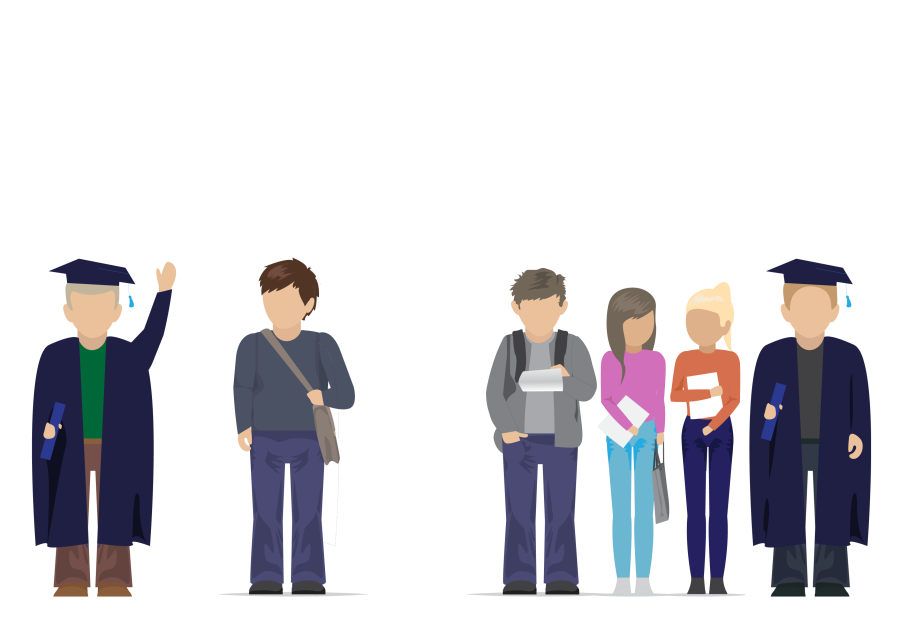 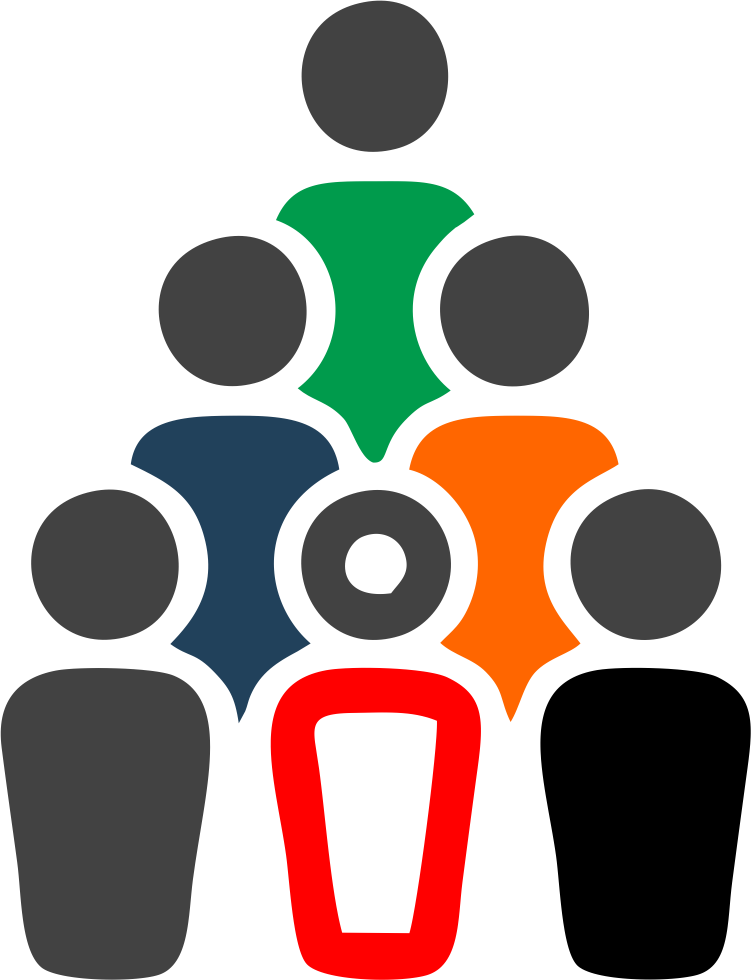 Dosen +  Mahasiswa  (pasca)
Swasta  Industri  (DN/LN)
Fasilitasi litbang industri
 Kolaborasi solusi masalah  industri
RA (research assistantship) mahasiswa
 Fasilitasi startup (tenant, HKI...)
Ekonomi  Kreatif
Memfasilitasi mitra, merangsang munculnya  inno-preneur dari keterlibatan dalam proses  penelitan (sains murni/masalah industri)...
SINERGI PENGELOLAAN STASIUN PENELITIAN KEDEPUTIAN IPK
Tridharma PT
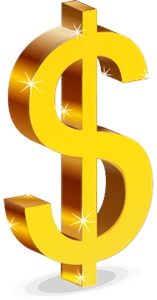 Pendidikan Non PT
Pariwisata/
Eduwisata
Laboratorium
Base camp
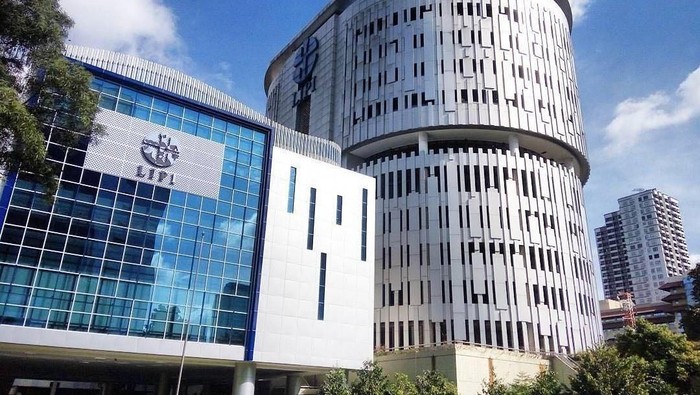 Terima Kasih
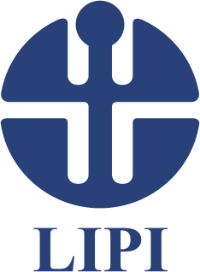 INDONESIAN INSTITUTE OF SCIENCES
JL. JEND. GATOT SUBROTO 10 JAKARTA  INDONESIA
PHONE   	:  +62 - 21 – 5225711URL 	:  http://www.lipi.go.id
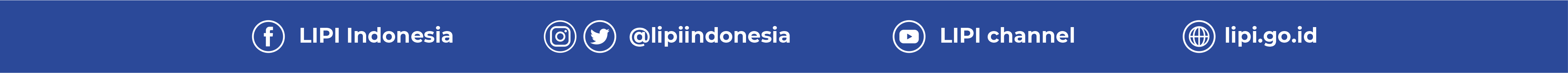